Final
TESOL II –  application Task
Application task
Teach 5 vocabulary words based on the key principles we covered. 

Comprehensible teacher talk
FUMP
Designing an appropriate PPT
Teaching meaning/ Key concept
Use of L1
CCQs

Can be from textbook of your choice or your own content.
Evaluation – for each word
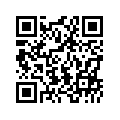 Additional Details& contact Information
Website: profgwhitehead.weebly.com

ResearchGate Profile: https://www.researchgate.net/profile/George_Whitehead4

Google Scholar Profile: GEK Whitehead

Email: prof.gwhitehead@gmail.com